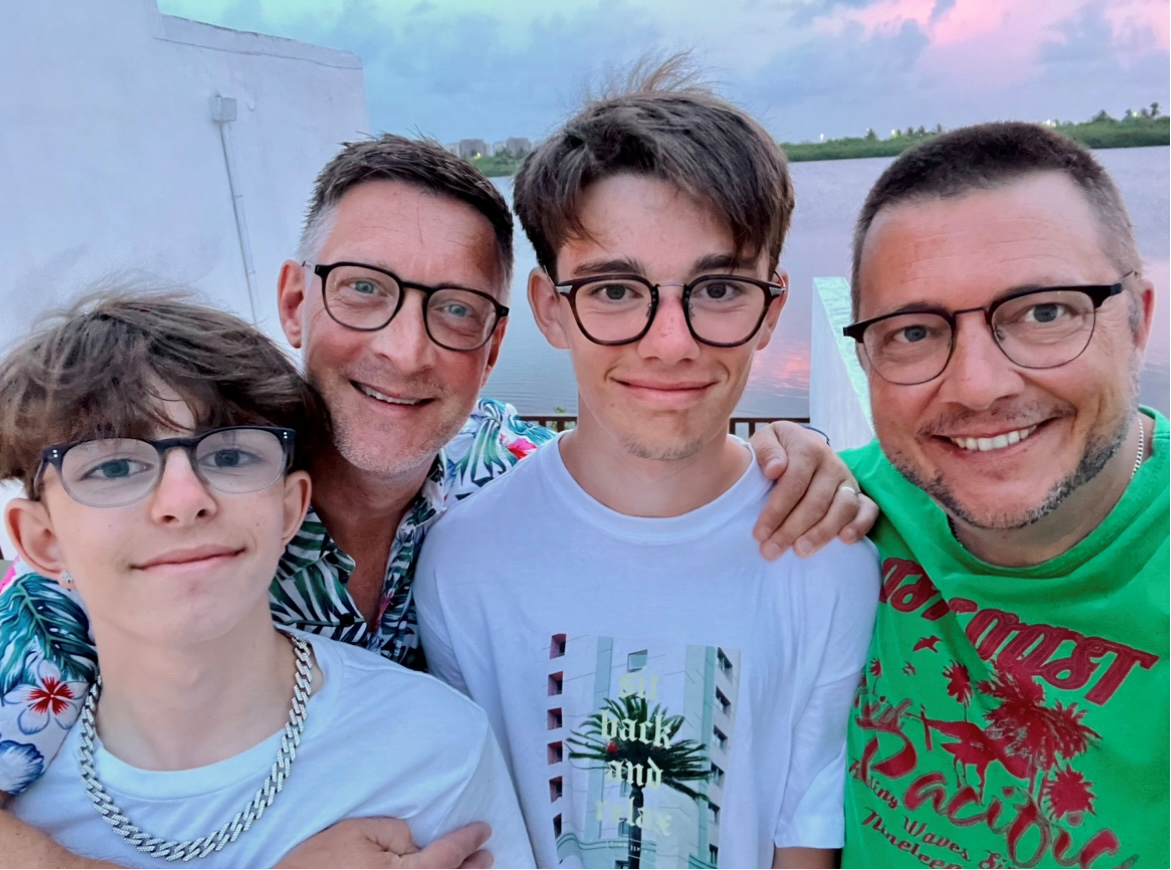 LA FAMILLE 
ROUTHIER PICHETTE
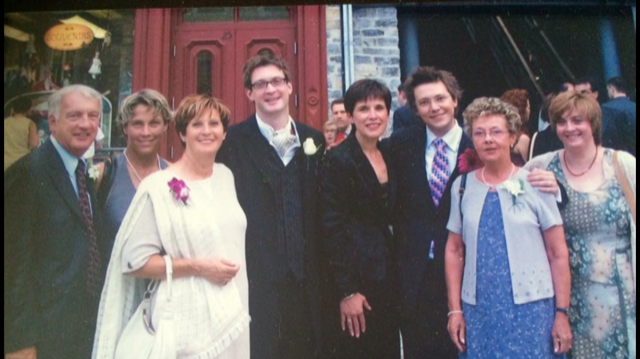 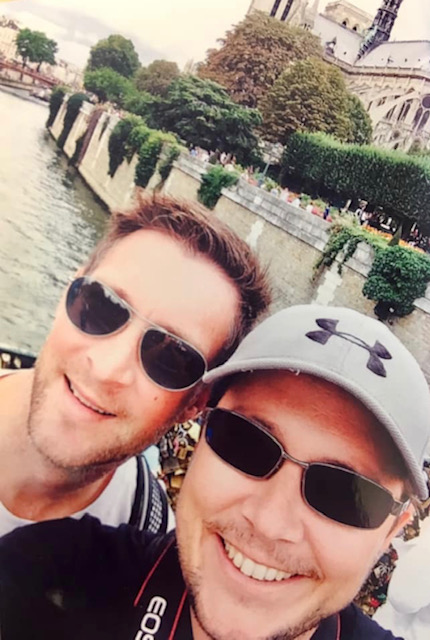 JEAN-FRANÇOIS 	ET 
JEAN-FRANÇOIS
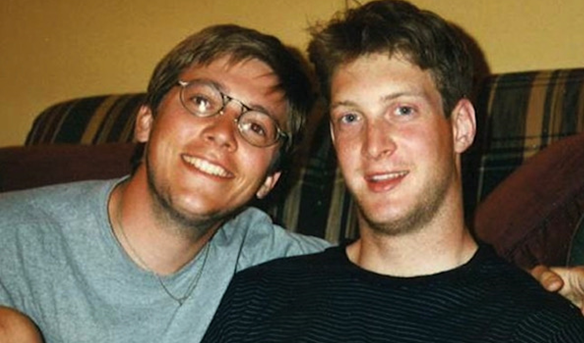 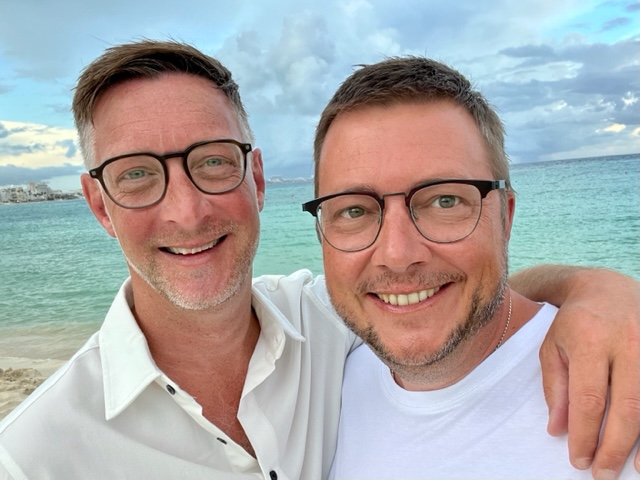 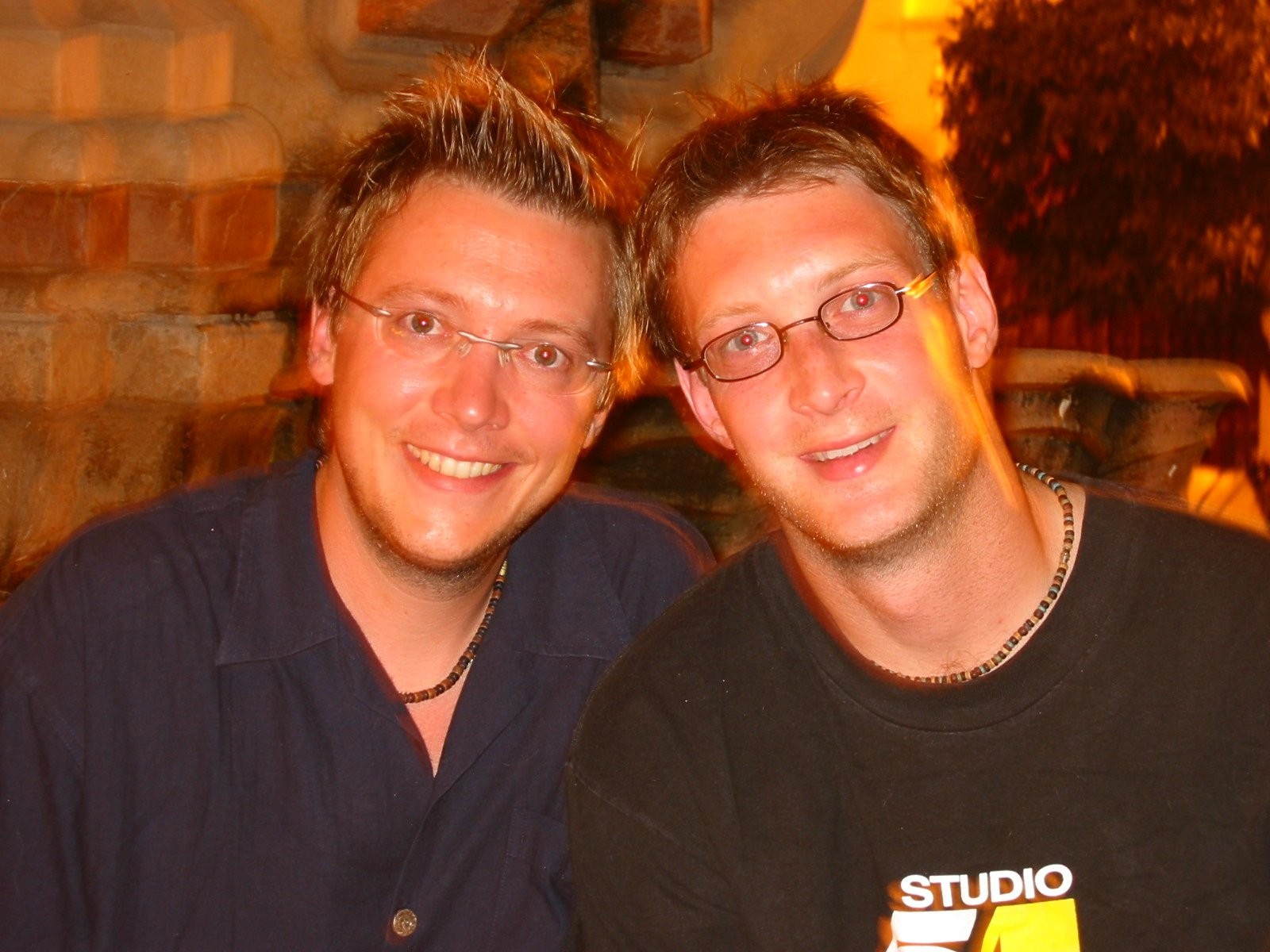 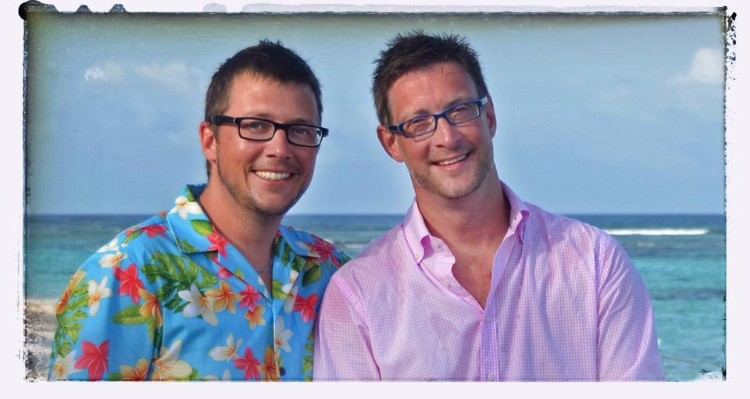 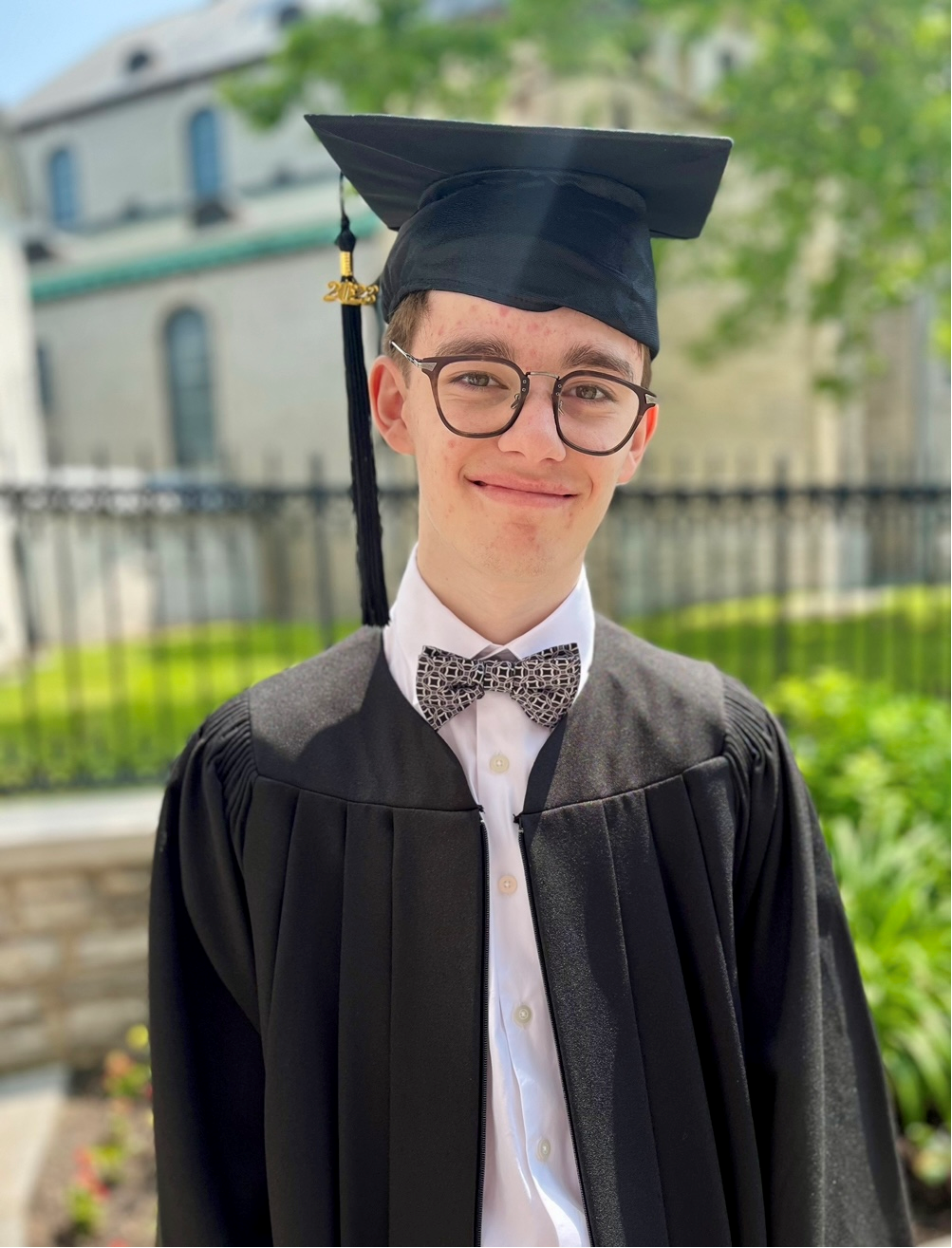 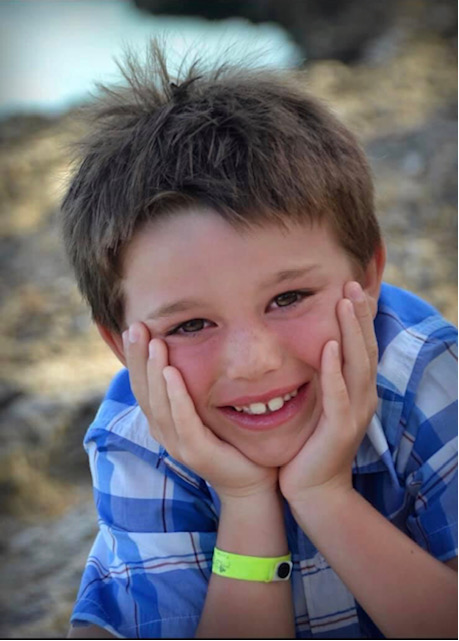 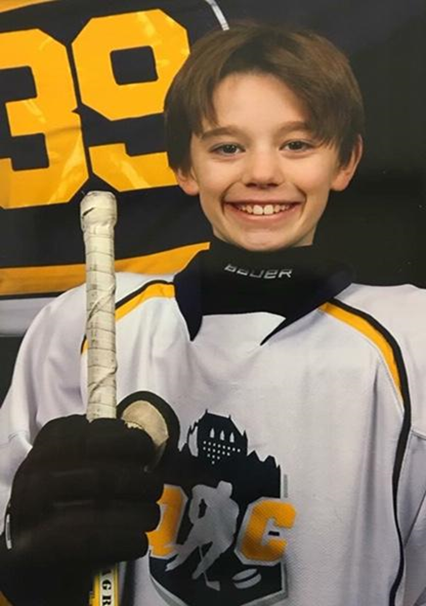 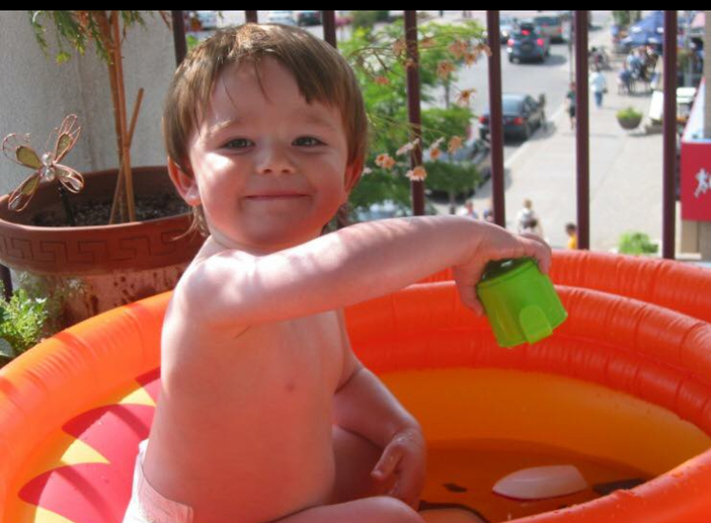 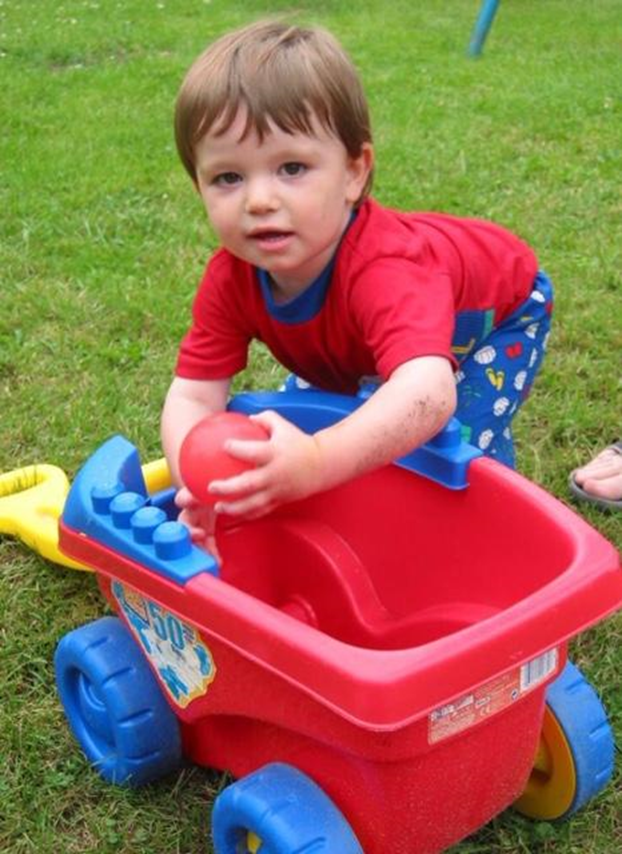 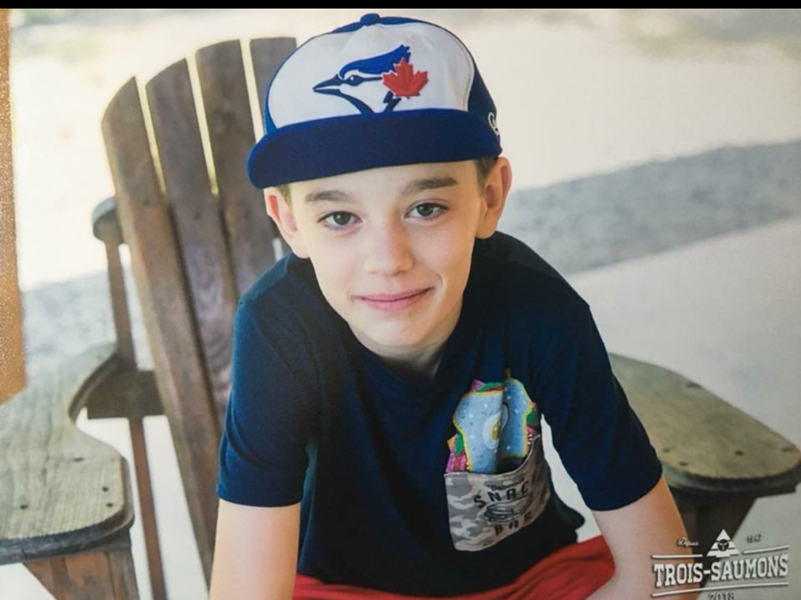 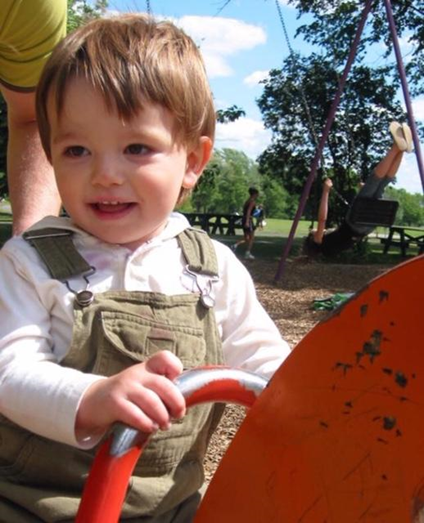 Malik
HAVEN
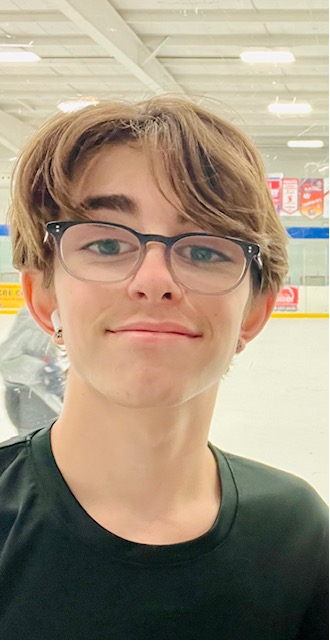 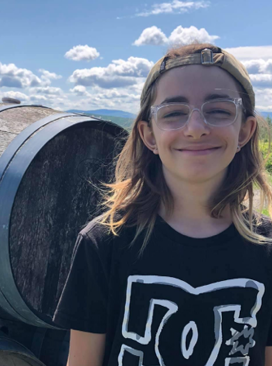 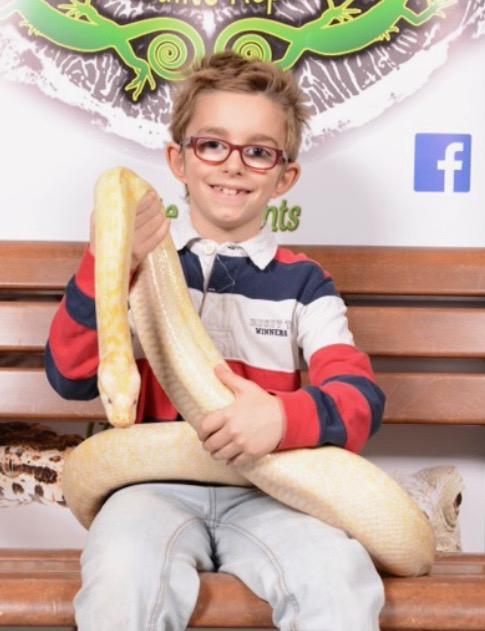 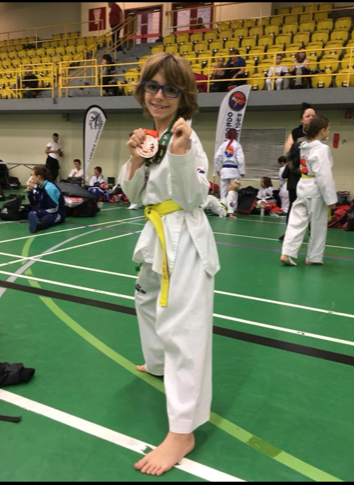 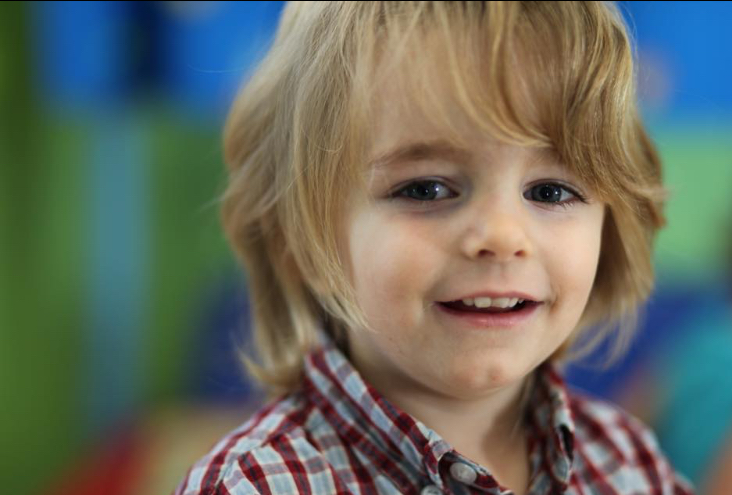 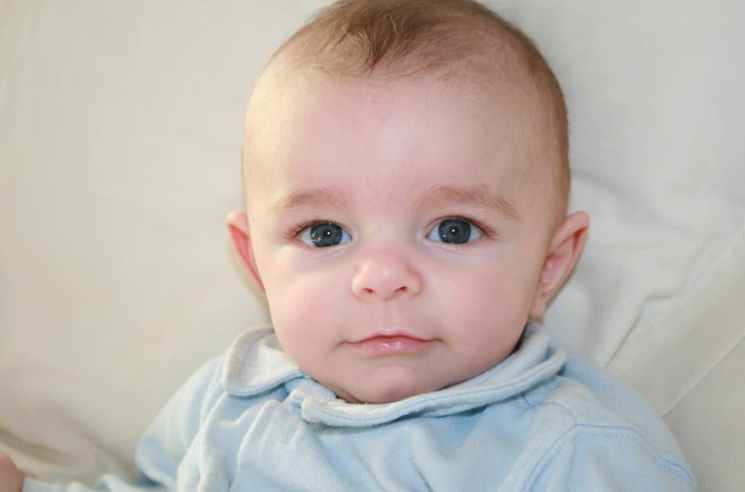 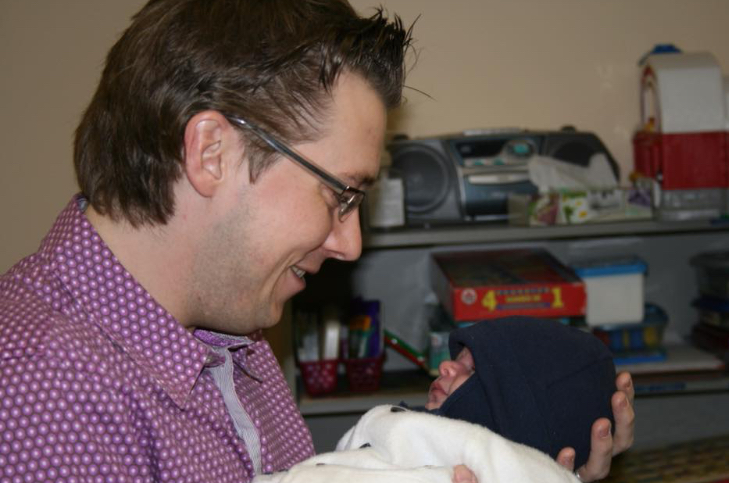 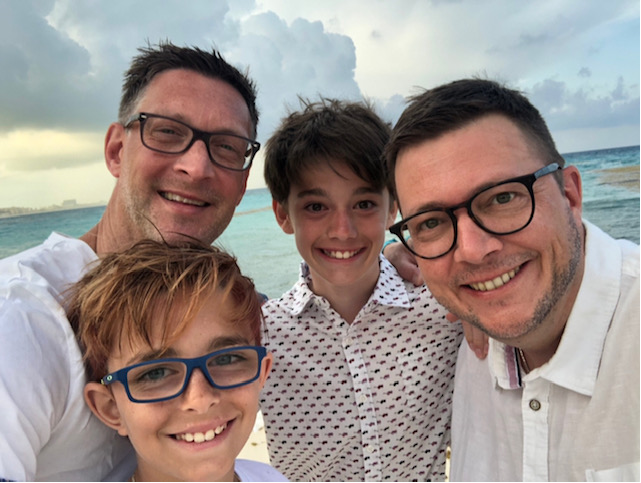 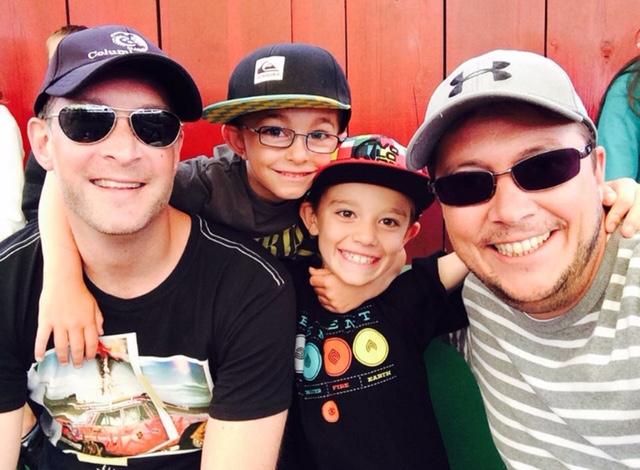 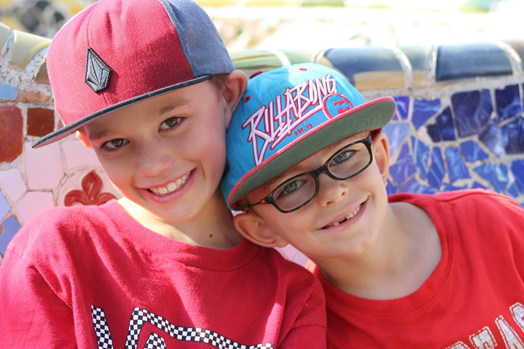 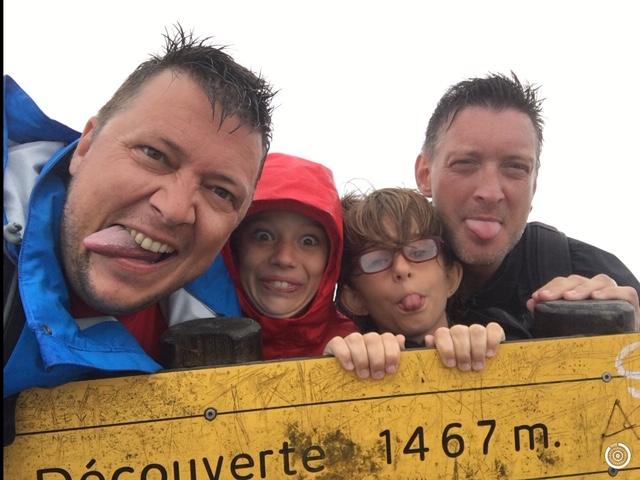 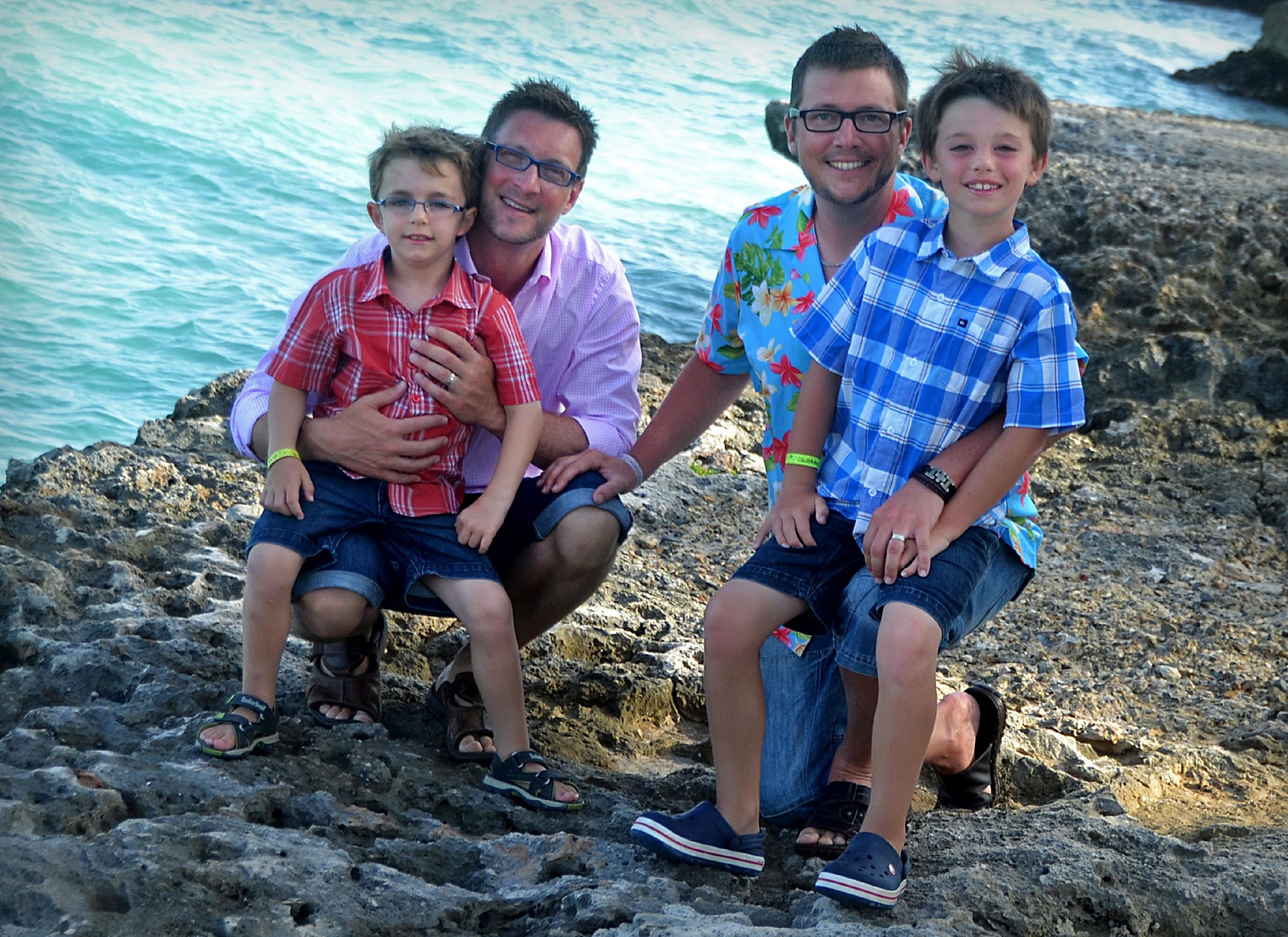 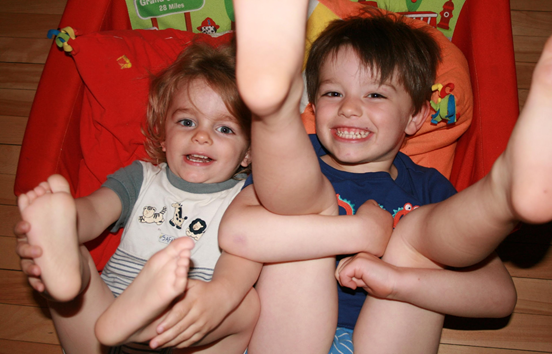 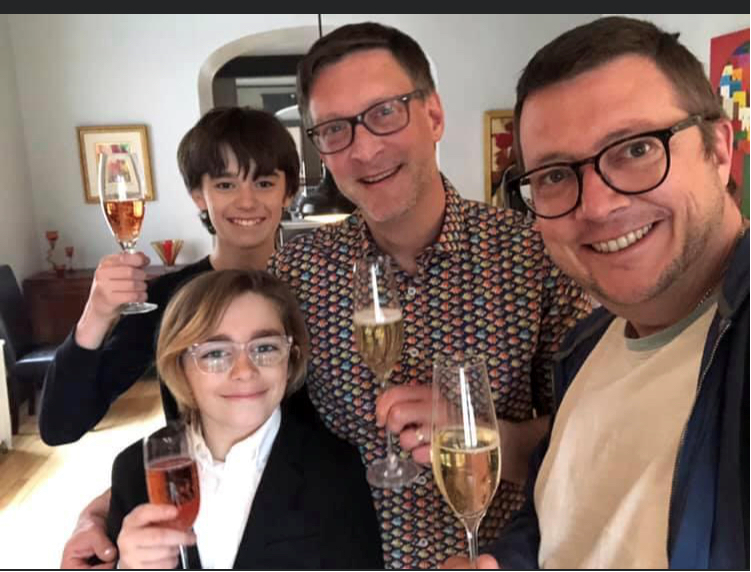 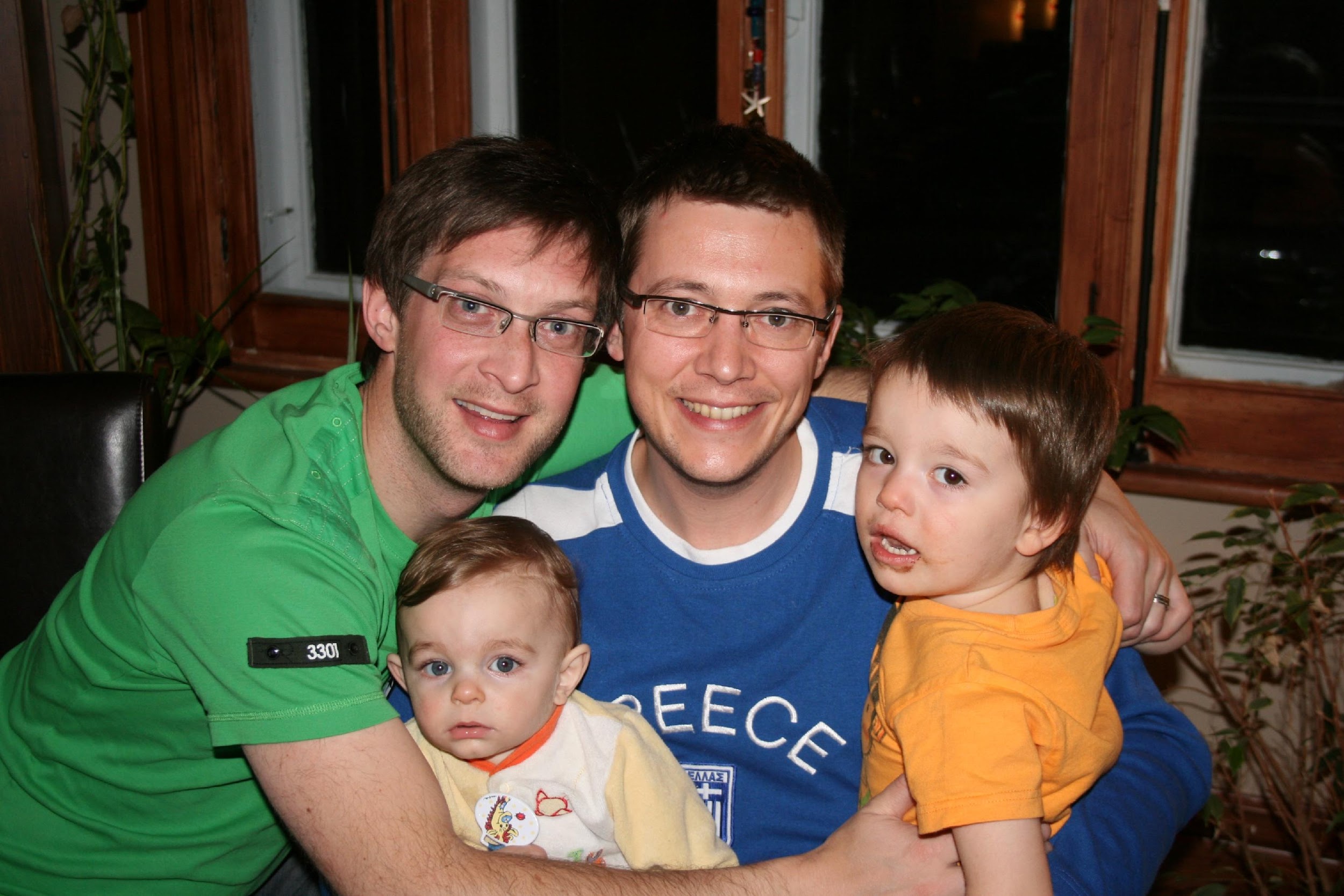